الجامعة المستنصريةكلية القانونالمنظمـات الدوليــة
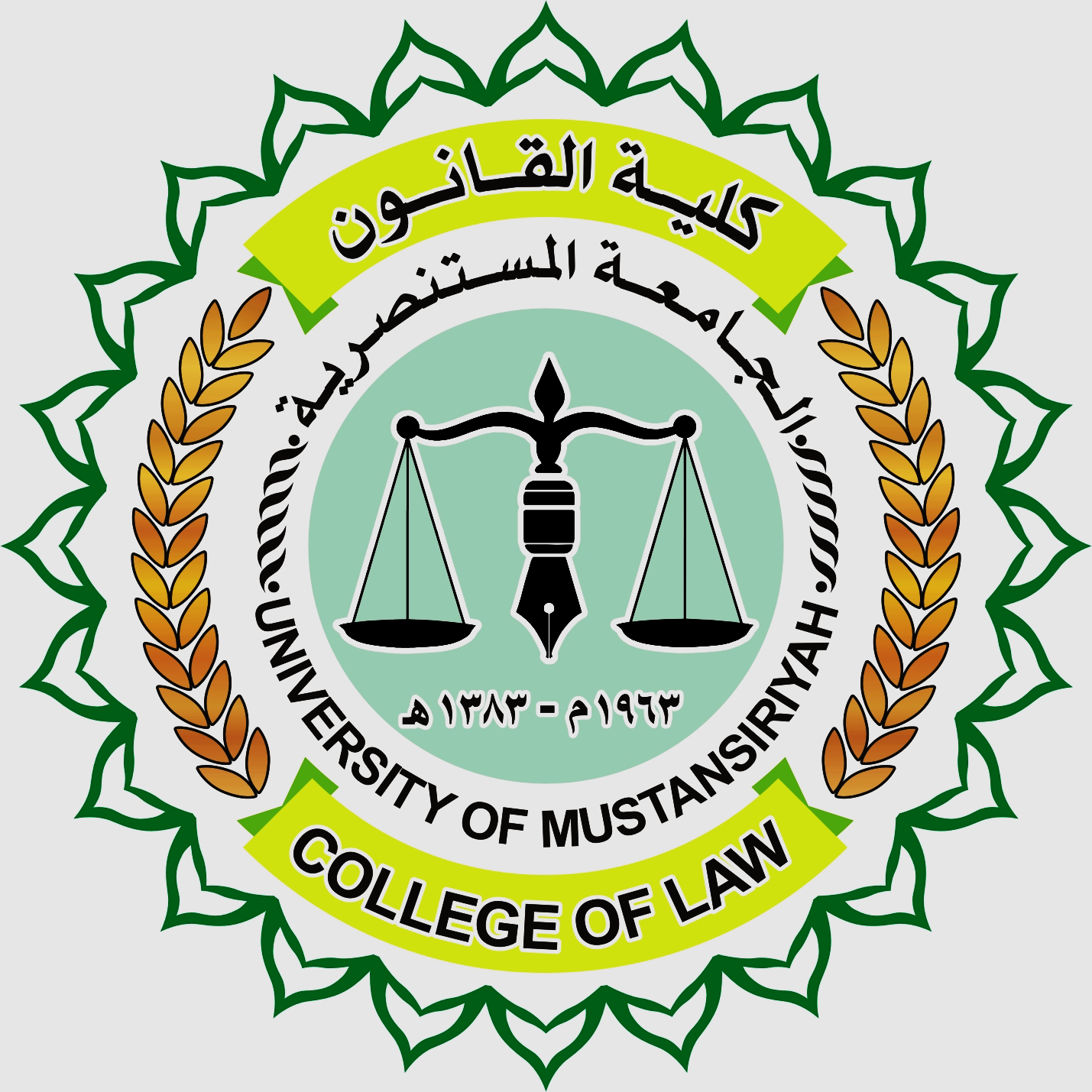 تدريسي 
أ.م.د مالك منسي الحسيني
الفصل السابع - الموظف الدولي
أولاً : تعريف الموظف الدولي
المنظمة الدولية وأجهزتها تقوم بأداء وظائفها بواسطة أشخاص طبيعين هؤلاء الأشخاص الطبيعيون يشملون ممثلي الدول الأعضاء بالمنظمة ويشملون كذلك أفراداً يعملون بالمنظمة. هؤلاء الآخرون يطلق عليهم اصطلاح (الموظفين الدوليين). وقد كان لظهور فئة الموظفين الدوليين فضل وضوح الفارق الكبير بين المؤتمر الدولي وبين المنظمة الدولية. فالأول ينتهي بمجرد انتهاء جلساته على حين أن موظفي المنظمة الدولية يقومون بالإشراف ومتابعة تنفيذ ما صدر عن المنظمة وفروعها من قرارات بحيث لا ينقطع العمل الدولي. وهؤلاء الموظفون الدوليون لا يجب الخلط بينهم وبين المستخدمين الدوليين حيث أن الموظف الدولي هو مستخدم دولي ولكن ليس كل مستخدم دولي موظفا دولياً. 

وبذلك يتميز الموظف الدولي عن مندوبي الدول الأعضاء في المنظمة وكذلك يتميز عن موظفي هذه الدول من عدة نواح تمثل في نفس الوقت خصائص الموظف الدولي.
1. يعمل الموظف الدولي في خدمة منظمة دولية هي التي تتولى تعيينه ويعتبر مسؤولا أمامها عن الأعمال التي يعهد إليه بها. ولذلك لا تعتبر موظفا دوليا من يعمل في خدمة دولية معينة أو مؤسسة خاصة تابعة لأكثر من دولة.
2. يعمل الموظف الدولي في إطار الأهداف التي أنشئت من أجلها المنظمة الدولي في سبيل تحقيقها، فالموظف الدولي لا يعمل لتحقيق مصالح خاصة لدولة عضو في المنظمة، وإنما لتحقيق مصالح الجماعة الدولية التي تمثل هدف المنظمة . 
3. تنصرف آثار التصرفات التي يجريها الموظف الدولي إلى المنظمة الدولية التي يعمل لديها، بصرف النظر عن الدولة التي يتبعها بجنسيته، في حين أن تصرفات ممثل الدولة العضو تنصرف آثارها إلى الدول التي يمثلها، ولا تنصرف تصرفات هذا الممثل إلى المنظمة إلا في حالة اشتراكه في التصويت على قرارات المنظمة. 
4. الموظف الدولي غير خاضع للإشراف الإداري لأي دولة، وأنما يؤدي عمله تحت مراقبة وإشراف الجهاز الإداري للمنظمة الدولية التي يعمل لديها. ومعنى هذا أنه في مباشرته لعمله لا يكون محكوما إلا بالنظم واللوائح الداخلية للمنظمة، وذلك على خلاف ممثل الدولة العضو في المنظمة حيث يخضع لقوانين ولوائح هذه الدولة وكذلك إشرافها الإداري.
5. يكرس الموظف الدولي وقته كاملاً لممارسته وظيفته. ولا يعني ذلك أن وظيفته لدى المنظمة يجب أن تكون دائمة، وإنما المقصود هو أن الموظف يكون كلية في خدمة المنظمة طوال فترة خدمته المحددة في العقد الذي أبرمه مع المنظمة للعمل لديها وبذلك لا يعتبر موظفا دوليا من يعهد إليه من قبل المنظمة أو أي جهة دولية أخرى بمهام دولية . مؤقتة مثل أعضاء لجان التحقيق أو لجان التحكيم أو الخبراء الفنيين. 

ثانياً: تعيين الموظف الدولي 
تتمتع المنظمة الدولية بحرية واستقلال كاملين في اختيار موظفيها بعيداً عن أي ضغط سياسي أو شخصي ، فتعيين الموظفين الدوليين من اختصاص المنظمة الدولية وليس الدول ويتولى أمين عام المنظمة سلطة تعيين الموظفين الدوليين العاملين بالمنظمة الدولية . 
على سبيل المثال نجد أن ميثاق الأمم المتحدة ينص صراحة في المادة (1/101) بأن الأمين العام يعين موظفي الأمانة العامة طبقا للوائح التي تضعها الجمعية العامة.
ثالثاً: طبيعة العلاقة بين الموظف الدولي والمنظمة الدولية 
وجد بخصوص هذه المسألة ثلاثة مذاهب: الأول يرى أن المنظمة الدولية والوضع القانوني للموظف الدولي يقومان على أساس تعاقدي، والمذهب الثاني: دافع عن وجهة النظر الخاصة بأن الموظف الدولي يوجد في مركز تنظيمي، يجعل الموظف الدولي خاضعا كلية للمنظمة الدولية، التي تتصرف فيه كما يتراءى لها مثله في ذلك مثل الموظف العام في القانون العام الداخلي، في حين المذهب التعاقدي قد يحد من قدرة المنظمة الدولية ويمنعها من العمل على تطوير الوظيفة العامة الدولية، على أساس ظروف العمل المتغيرة. وطبقا لمذهب الثالث: يطلق عليه النظرية المختلطة، ويعد الموظف الدولي قد قبل بمقتضى العقد الذي يبرمه المنظمة الدولية وضعا معينا وما يطرأ عليه من تغييرات محتملة بحيث يكون احترام الحقوق المكتسبة للموظف الدولي مرتبطا بهذه المتغيرات، وقد وجد هذا المذهب تطبيقا له في المادة (1/12) من النظام القانوني لموظفي منظمة الأمم المتحدة.

رابعا : واجبات الموظف الدولي 
يلتزم الموظفون الدوليون بأن يقدموا بوظائفهم طبقاً للشروط المحددة في العقد المبرم بينهم وبين المنظمة والقواعد العامة المنصوص عليها في المواثيق المؤسسة للمنظمات الدولية ولوائحها الداخلية واتفاقية المقر بكل حيدة وأمانة ونزاهة ووفقا لتعليمات رؤسائهم في المنظمة الدولية.
خامساً: حقوق الموظف الدولي 
يتمتع الأمين العام والموظفون الدوليون بالمنظمة بمجموعة من الحقوق نصت عليها المواثيق المنشئة للمنظمات الدولية ولوائحها الداخلية. وهذه الحقوق أما حقوق شخصية نابعة من رابطة الوظيفة الدولية ويقصد بها تعويض الموظف مقابل الخدمة التي يقدمها لجهة الإدارة الدولية التي يعمل بها وهذه الحقوق تنصرف آثارها مباشرة إلى الموظف الدولي، وأما حقوق لا تنصرف آثارها إلى الموظف ذاته بقدر اهتمامها بالوظيفة العامة الدولية التي يشغلها الموظف وهي ما يعبر عنها بالحصانات.

سادساً: مزايا وحصانات الموظف الدولي 
يتمتع الموظفون الدوليون بالحصانات والإعفاءات الضرورية للمحافظة على استقلال المنظمات وتنفيذ وظائفها المختلفة.
ويجري العمل على التمييز بين الفئات التالية من الموظفين الدوليين:
أ. كبار الموظفين الدوليين كالأمين العام والأمناء المساعدين وهؤلاء يتمتعون علاوة على المزايا والحصانات التي يتمتع بها افراد الفئة التالية، سواء فيما يختص بهم أو بزوجاتهم وأولادهم القصر، بالمزايا والحصانات والتسهيلات الممنوحة للمبعوثين الدبلوماسيين. 

ب. فئة الموظفين الذين تقوم المنظمة بتعيينهم ويحدد الأمين العام للمنظمة عادة أفراد هذه الطائفة ويخطر بها حكومات جميع الدول الأعضاء. ج-باقي الموظفين الإداريين (الكتبة والمستخدمون المؤقتون) وهؤلاء لا يتمتعون بأي حصانات. 

ويلاحظ أن الموظفين الدوليين لا تقرر لهم الحصانات إلا إذا أسبغها عليهم اتفاق صريح. وفيما عدا ذلك لا تلتزم الدول الا بعدم التعرض لهم مع تمتع المحفوظات والمكاتبات بالحصانة، ولا يدفع الموظفون الدوليون بالحصانة القضائية إلا إذا ورد صريحا على ذلك.